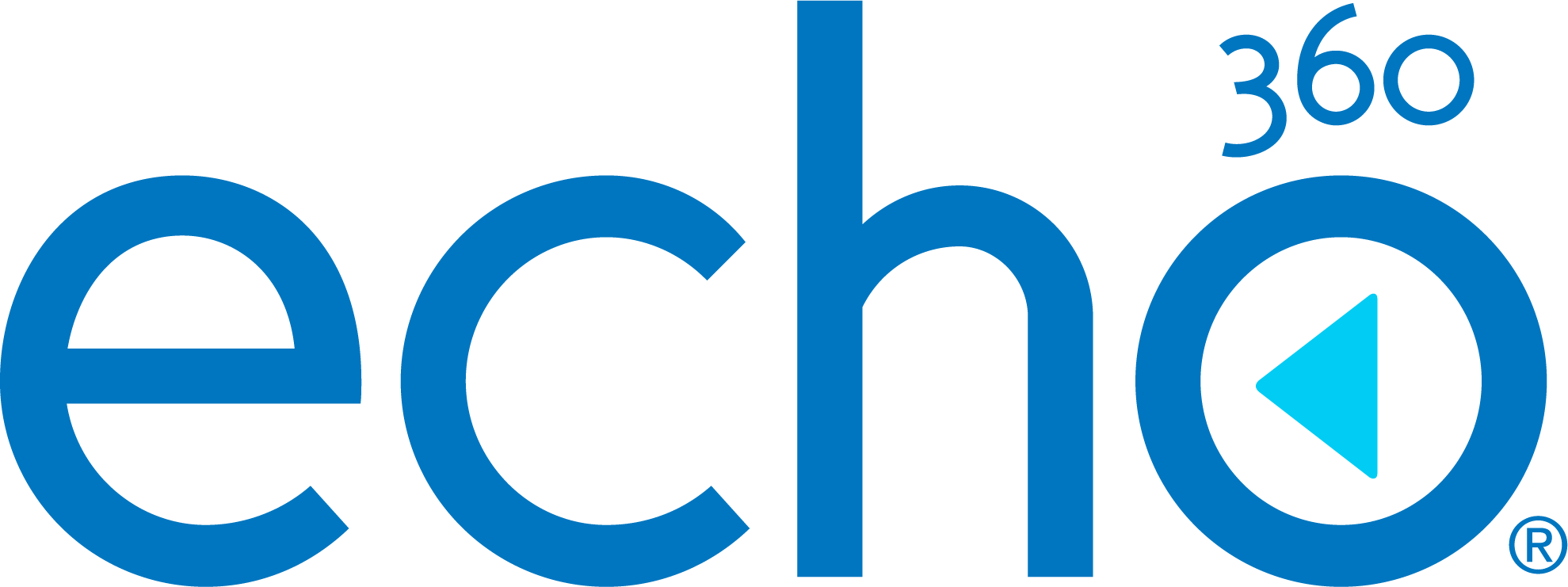 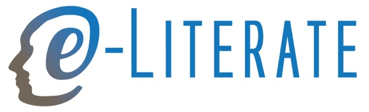 Shifts in video and LMS adoption: Impact on student outcomes
Wednesday, April 26 at 2 p.m. Eastern
[Speaker Notes: PHIL]
Moderator:
Presenters:
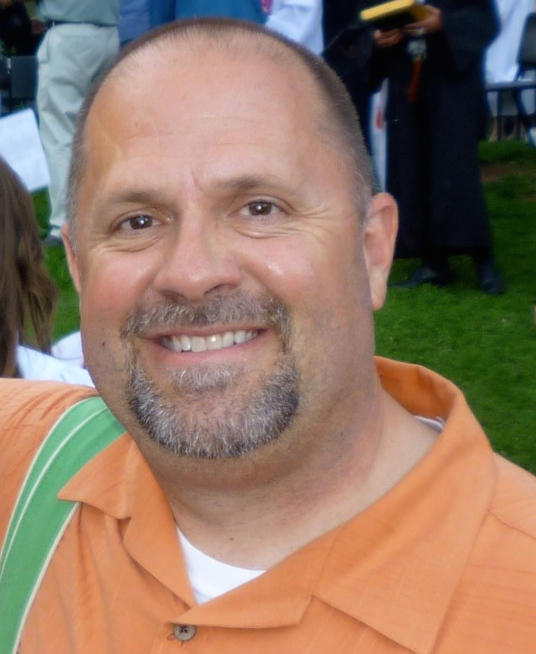 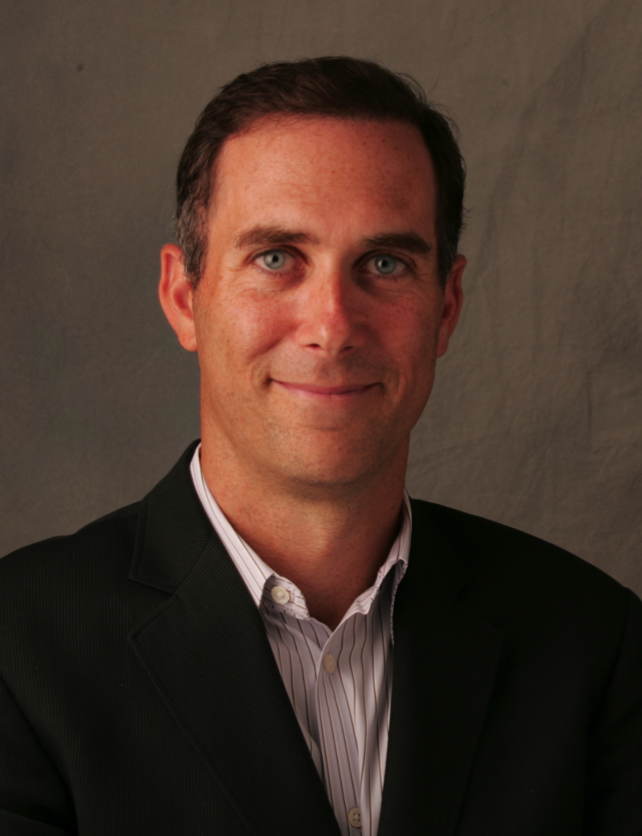 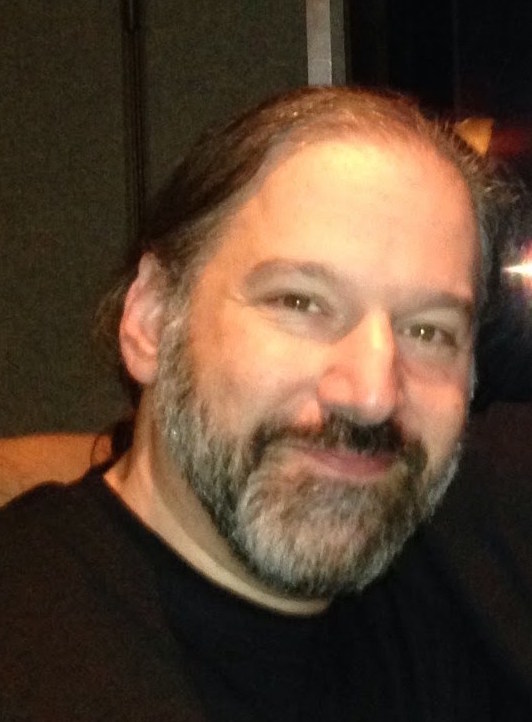 Phil Hill 
Co-publisher, e-Literate
Partner, MindWires Consulting
phil@mindwires.com
Michael Feldstein
Co-publisher, e-Literate
Partner, MindWires Consulting
michael@mindwires.com
Fred Singer
Founder and CEO, Echo360
fsinger@echo360.com
2
[Speaker Notes: PHIL]
Setting the Stage
Why have LMS and video platforms not fulfilled the pedagogical  promise in the classroom?
How do we shift from technology-as-a-utility to technology that drives positive outcomes?
What can we learn from other industry best practices to guide us?
3
[Speaker Notes: PHIL]
Why is 90%+ of technology spend not focused on learning outcomes?
Many purchased technology systems have the words “learning” in them but actual workflows are ”administrative” in nature.
Pedagogical deployments tend to be experimental – not scaled
Technology spend treated as a cost center – not an investment to improve economics and efficacy of learning.
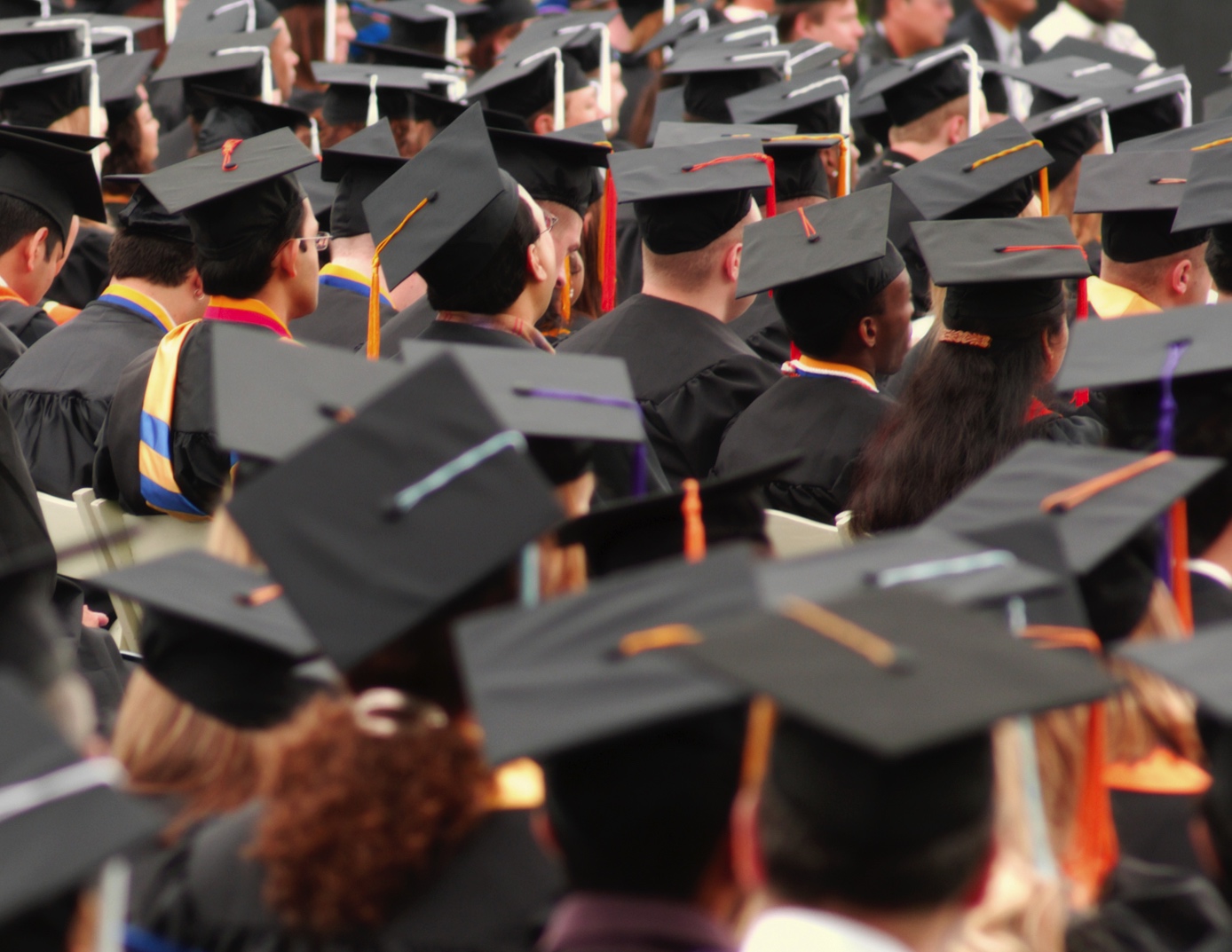 4
[Speaker Notes: FRED]
3 Drivers for Outcomes
+
+
Blended/Active  Learning
Engagement
Big Data
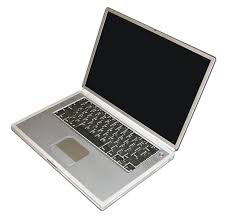 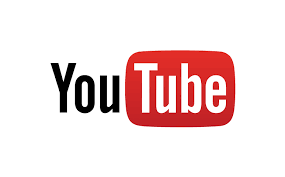 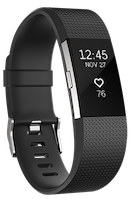 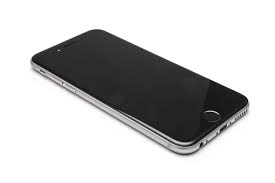 Video Learning
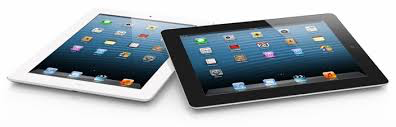 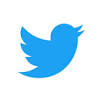 Big data needs little data.

“Behavioral Data”
Instructor + Mobile Classroom
Social Learning
5
[Speaker Notes: FRED]
Era of More LMS Competition
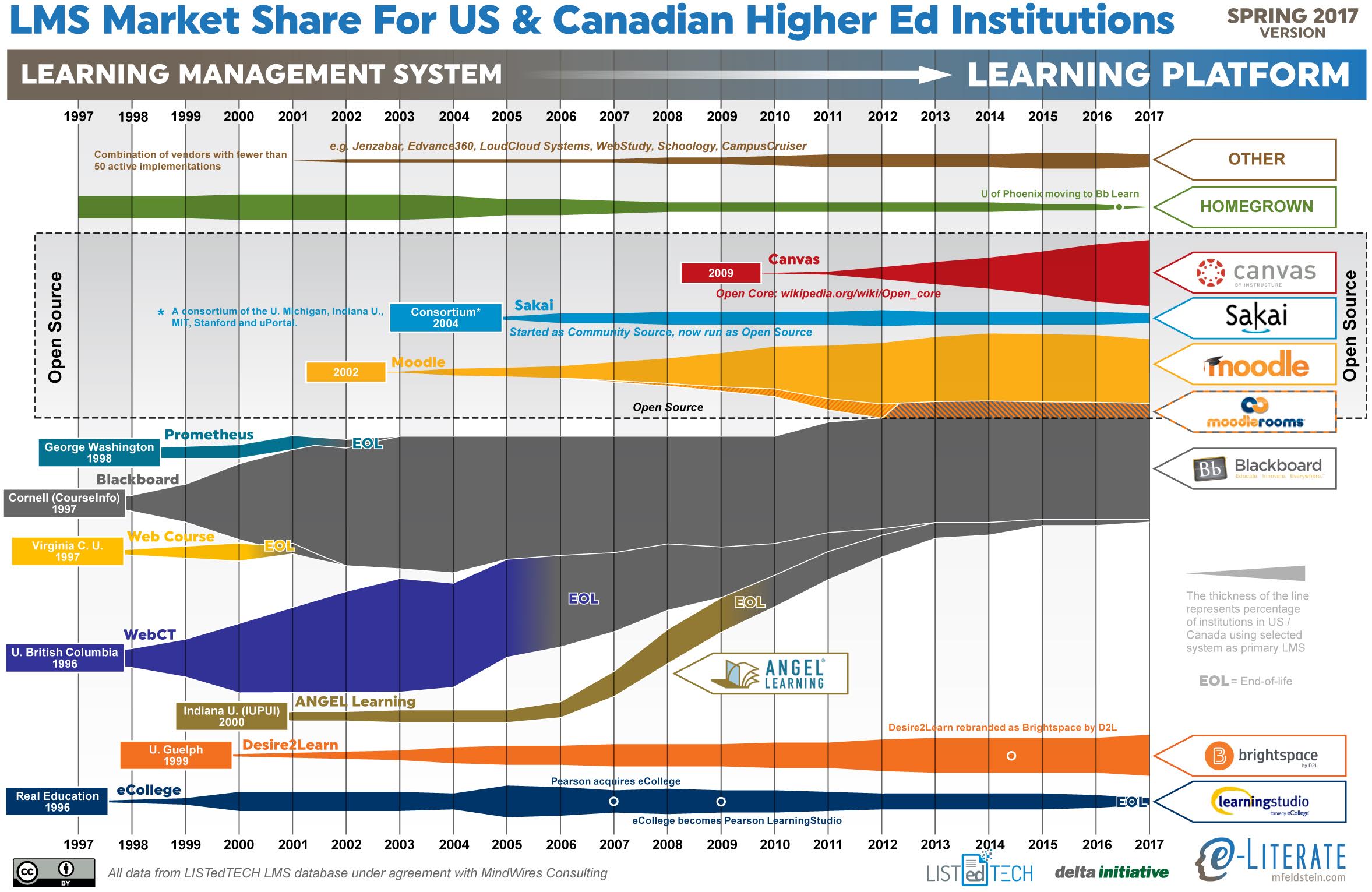 6
[Speaker Notes: MICHAEL]
Adoption Cycles Shortening
7
[Speaker Notes: MICHAEL]
LMS as Portal for Learning Applications
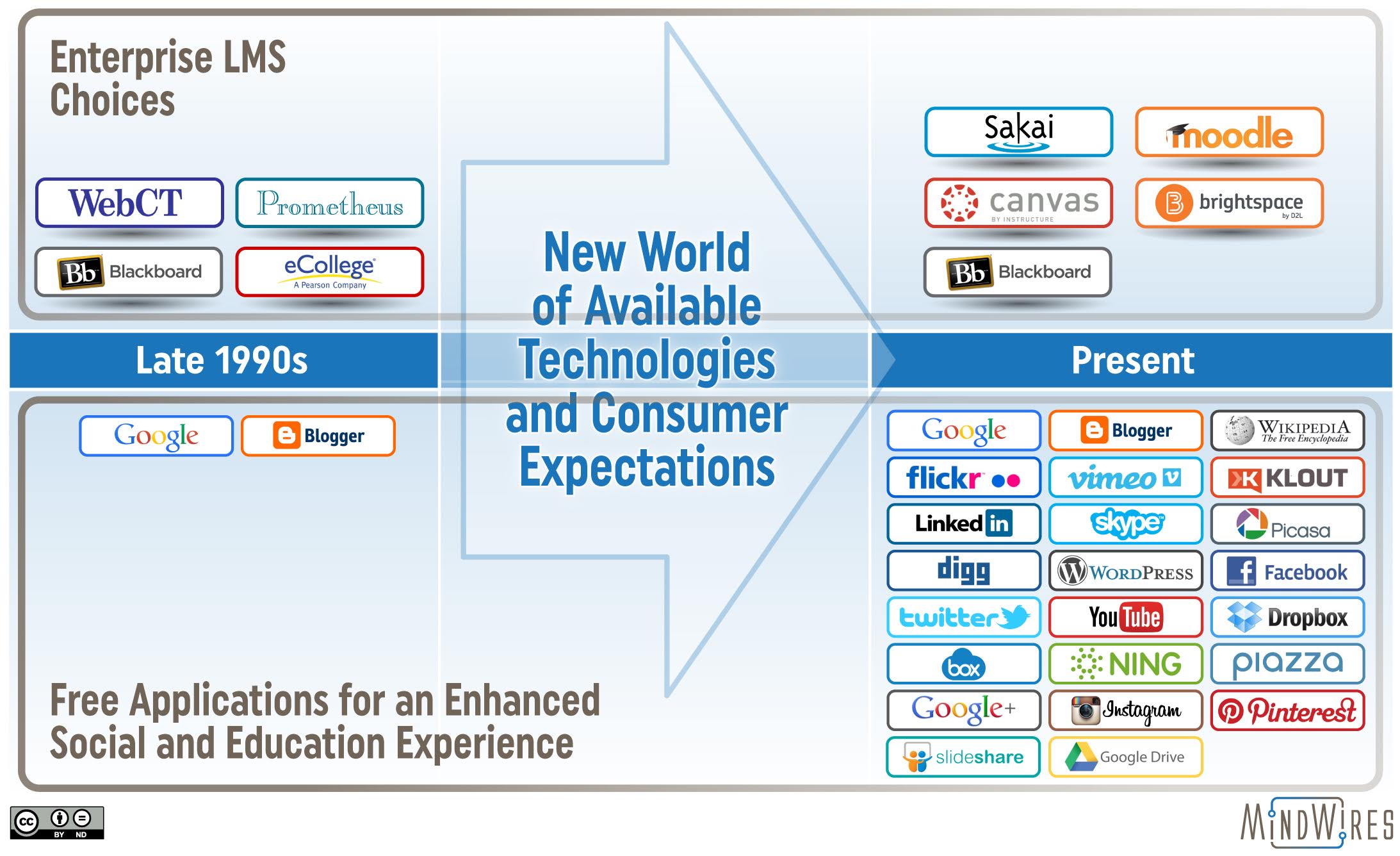 8
[Speaker Notes: MICHAEL]
Case example: managing video for convenience or …
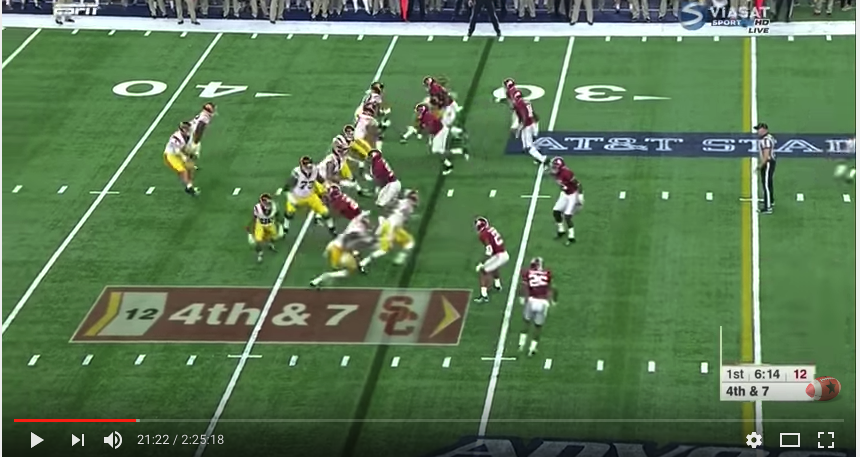 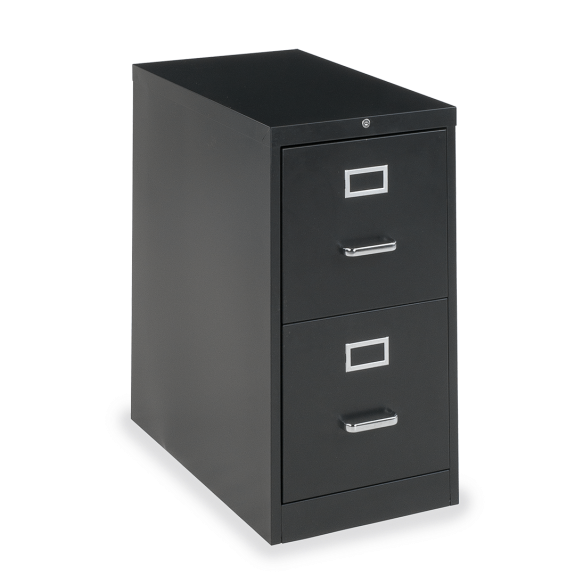 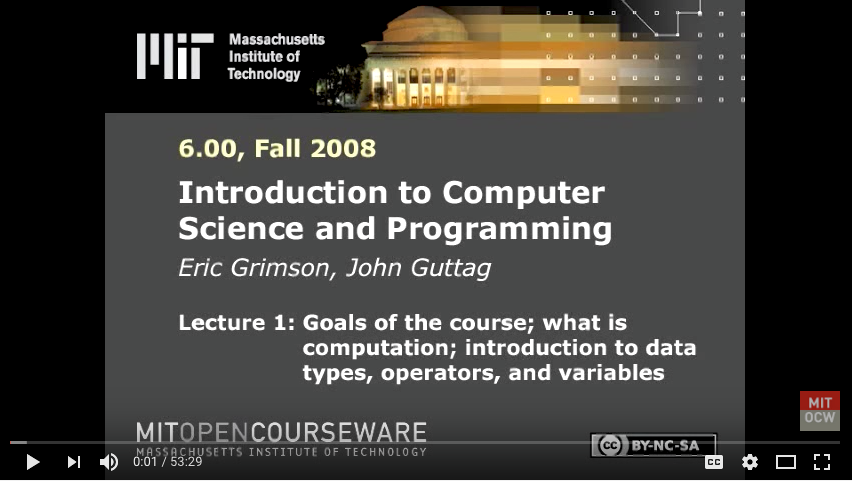 Video Library
9
[Speaker Notes: FRED]
… or integration into teaching and learning?
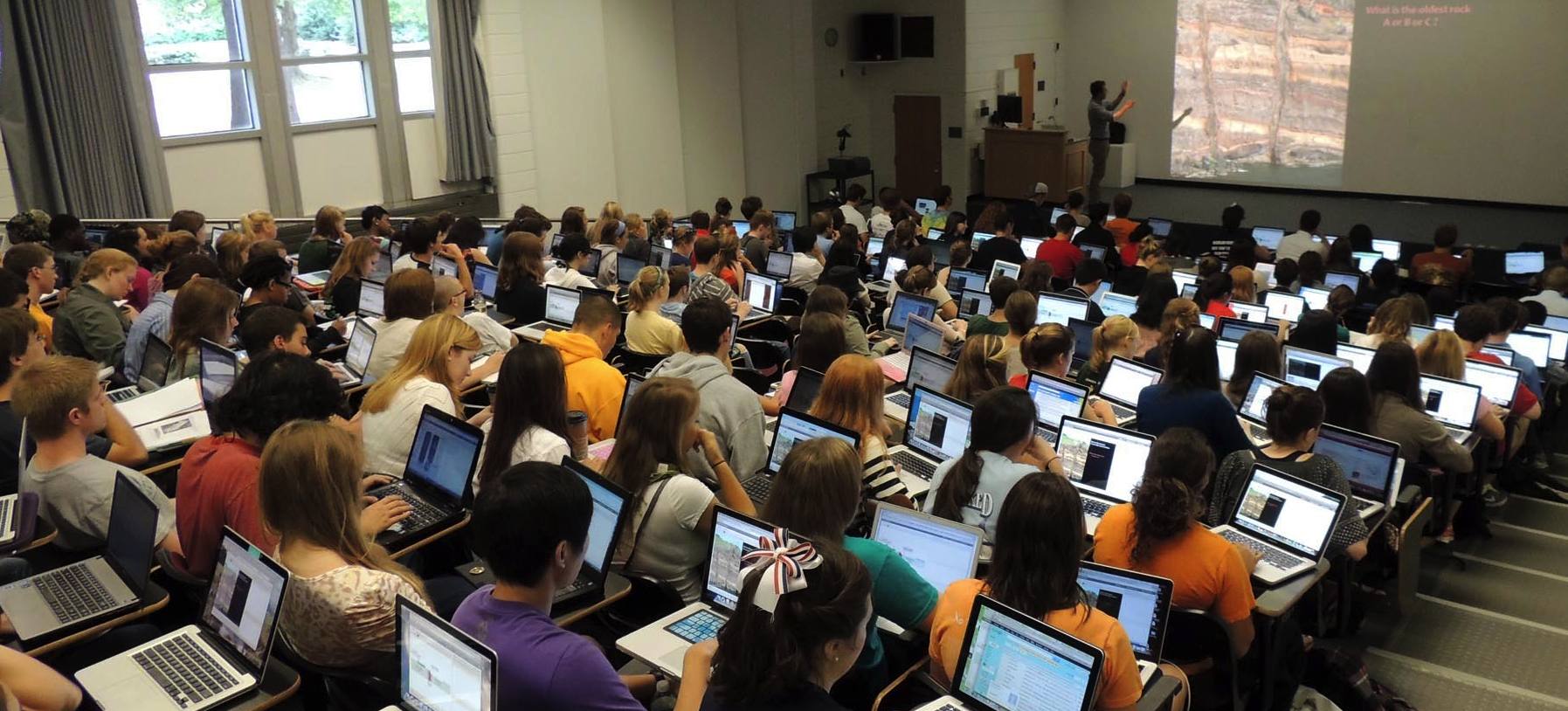 10
[Speaker Notes: FRED]
How can you make the most effective decisions?
11
[Speaker Notes: MICHAEL]
1. Form a selection committee with key stakeholders.
Every stakeholder should have a voice - including students.

Getting meaningful feedback is hard. Think it through in advance.

Process must be transparent and fair.
Assurance concerns have been heard and considered.
12
[Speaker Notes: MICHAEL]
Think of the selection process as social infrastructure.
A decision-making process that successfully includes all stakeholders for one procurement can work for other kinds of decisions.
Procurement conversations are rare opportunities to talk about pedagogy and outcomes across the campus community.  Take advantage.
Think about larger drivers for the technology selection from the beginning.  Keep the process and the language focused on those drivers and goals.
If you do these things, you will have something more valuable than a good piece of software. You will have the foundations of a community.
For an example of how to communicate the opportunity with stakeholders, see these explainer videos prepared for the California Community Colleges Online Education Initiative (CCC OEI).
13
[Speaker Notes: MICHAEL]
2. Develop a flexible but scaled academic strategy.
+
+
Blended/Active  Learning
Engagement
Big Data
How do you leverage devices to extend and personalize learning?

How do you support interaction both inside and outside of the classroom?
Can students actually interact with content, not just passively consume it? 

Can students engage regardless of the level of teacher adoption?
Does the vendor provide evidence of student learning gains? 

Is the system open? Can data flow freely to/from your other systems?
14
[Speaker Notes: FRED]
3. Spend more time analyzing architecture vs. features.
Cloud. Ensure technology is “of the cloud”, not “in the cloud”
Scalability. Request proof of scale, both technically and financially
Open Architecture. Prioritize open, standards-based integration to easily integrate multiple systems 
Partnership.  Look for commitment to customer service and true partnerships.
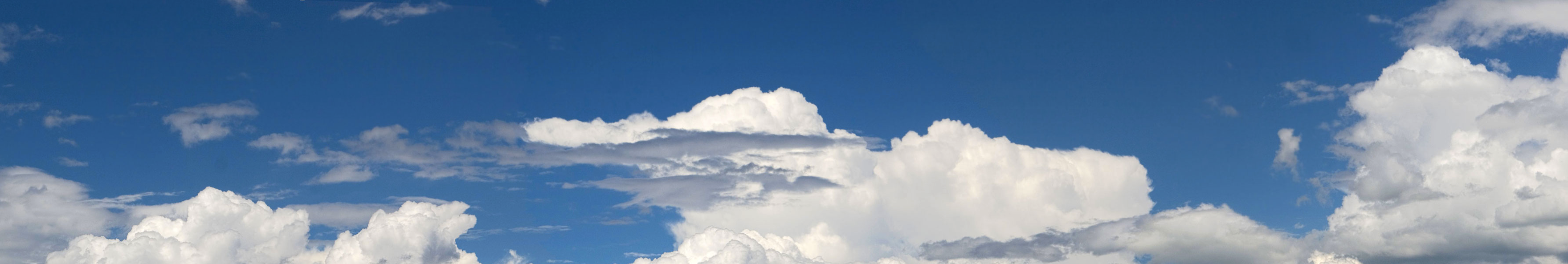 15
[Speaker Notes: FRED]
4. Future proof technology architecture by grounding choices in actual student and instructor behaviors.
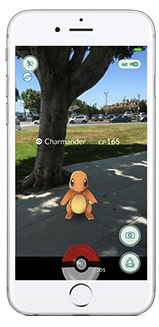 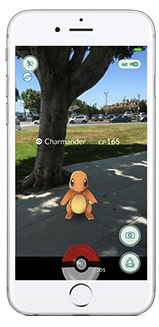 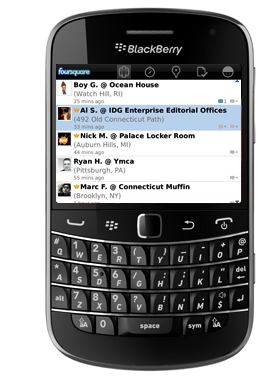 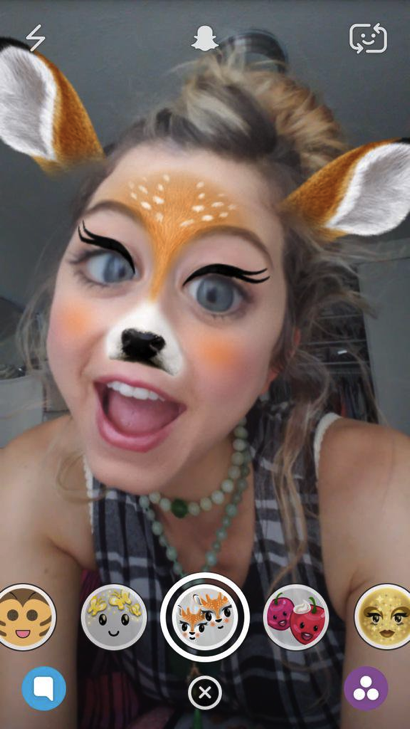 Mobile Device A Decade Ago
Email Use
Mobile Device Today
Full Computer
16
[Speaker Notes: FRED]
4. Future proof technology architecture by grounding choices in actual student and instructor behaviors.
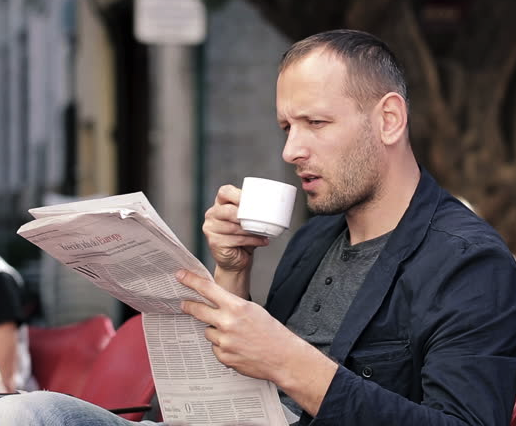 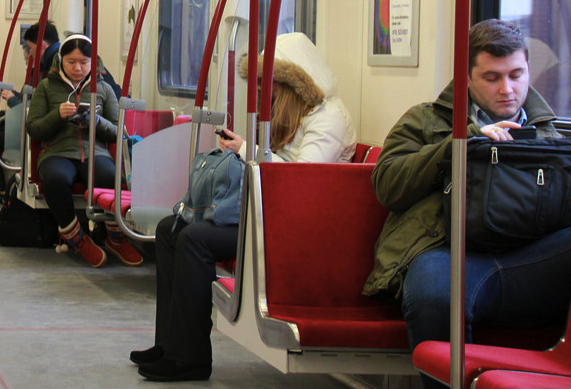 News Consumption Today
News Consumption Decade Ago
17
[Speaker Notes: FRED]
4. Future proof technology architecture by grounding choices in actual student and instructor behaviors.
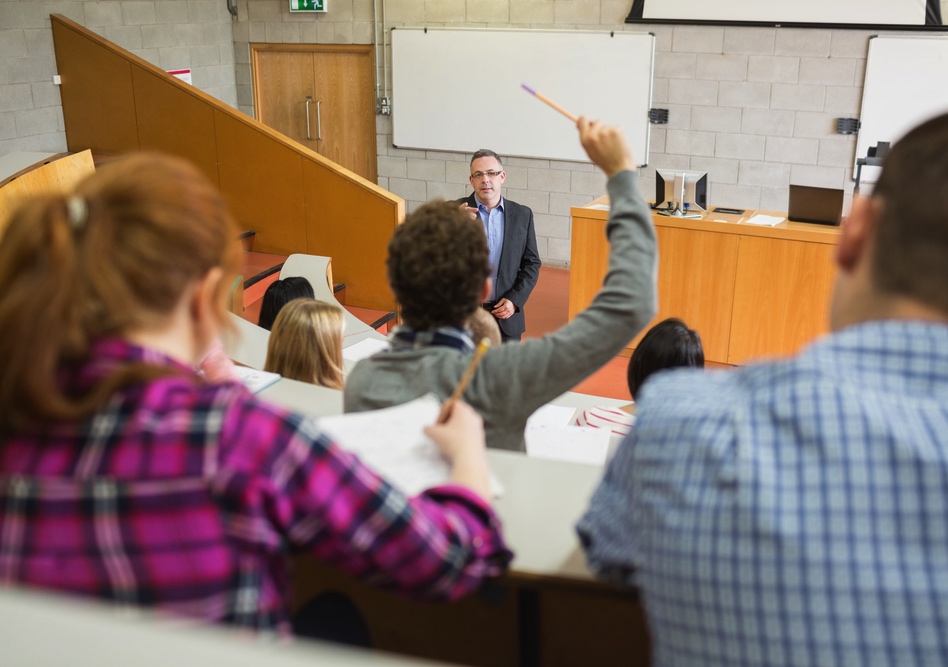 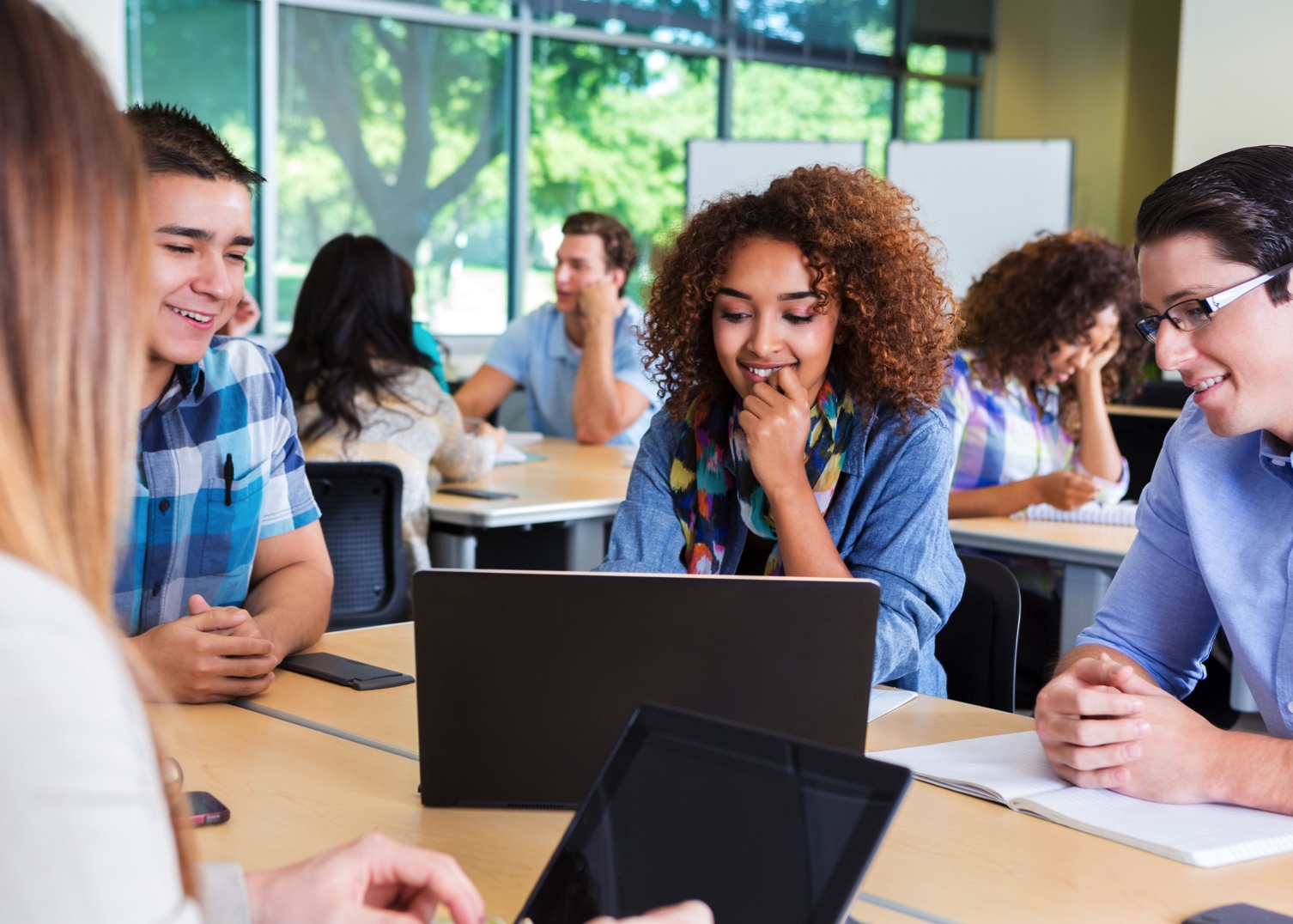 Today’s Modern Classroom
Traditional Lecture Hall
18
[Speaker Notes: FRED]
4 Key Takeaways
Form a selection committee with critical stakeholders.
Develop a flexible but scaled academic strategy.
Spend more time analyzing architecture vs. features.
Future proof technology architecture by grounding choices in actual student and instructor behaviors.
19
[Speaker Notes: PHIL]
Questions?
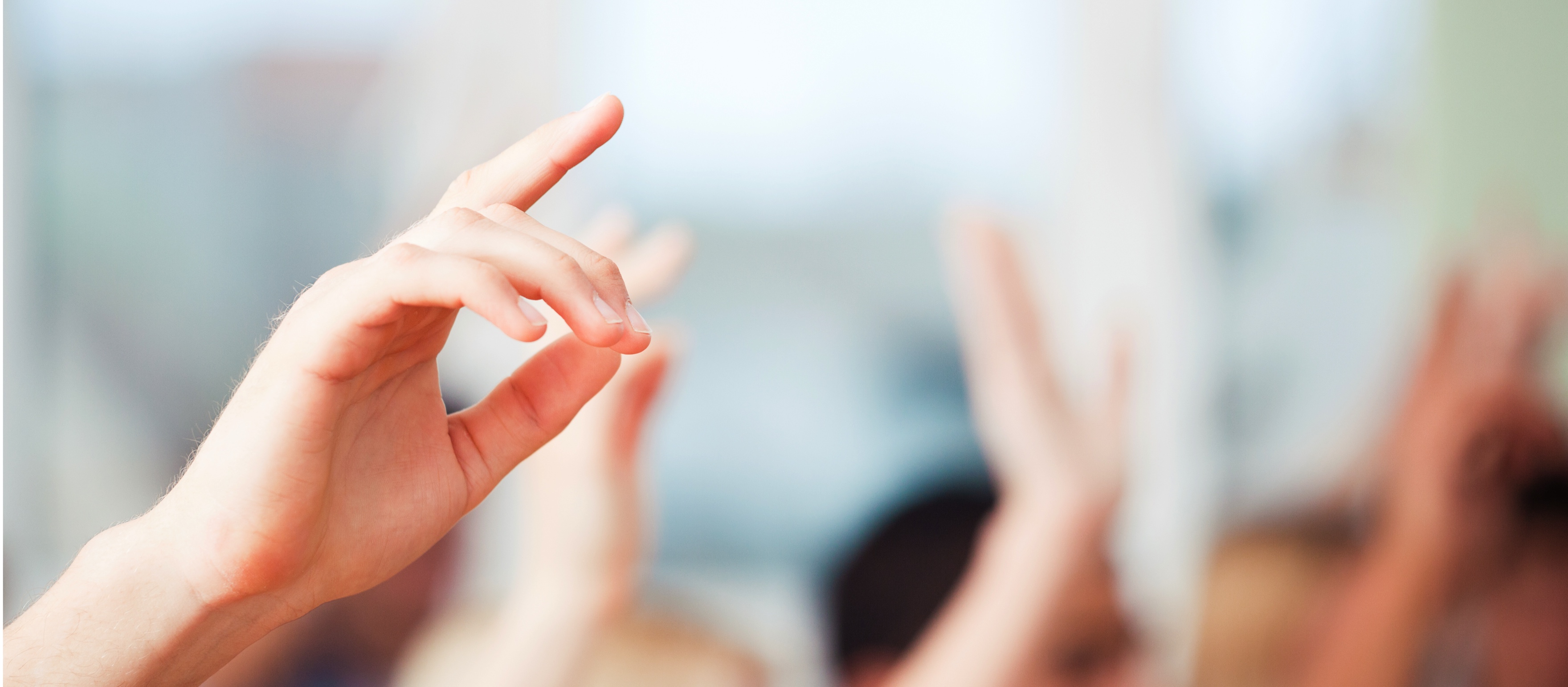 20
[Speaker Notes: PHIL]
Join the Conversation
https://echo360.com/blog/
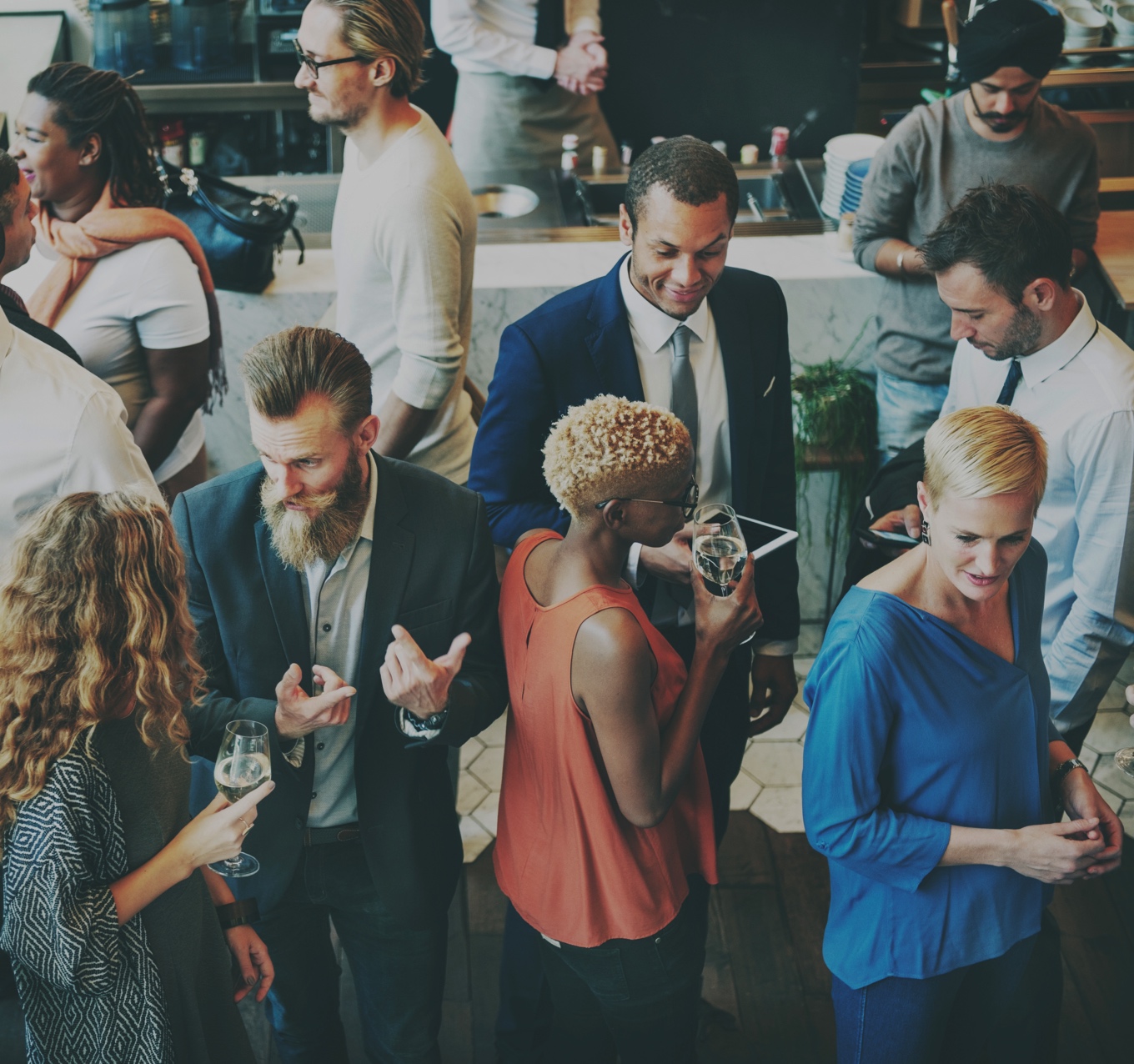 http://mfeldstein.com/
http://e-literate.tv/
@FredSinger
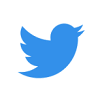 @echo360
@PhilOnEdTech
‪@eLiterateTV‬
@mfeldstein67
21
[Speaker Notes: PHIL]